מצגת אגף התנועה כנס מנהלי תחבורהנובמבר 2014
השוואת הרוגים לנתוני ה- OECD יחס הרוג ל-100,000 איש באוכלוסיהIRTAD - Road Safety Annual Report 2014(הנתונים נכונים לסוף 2012, נתוני ישראל אינם כוללים את מחוז ש"י)
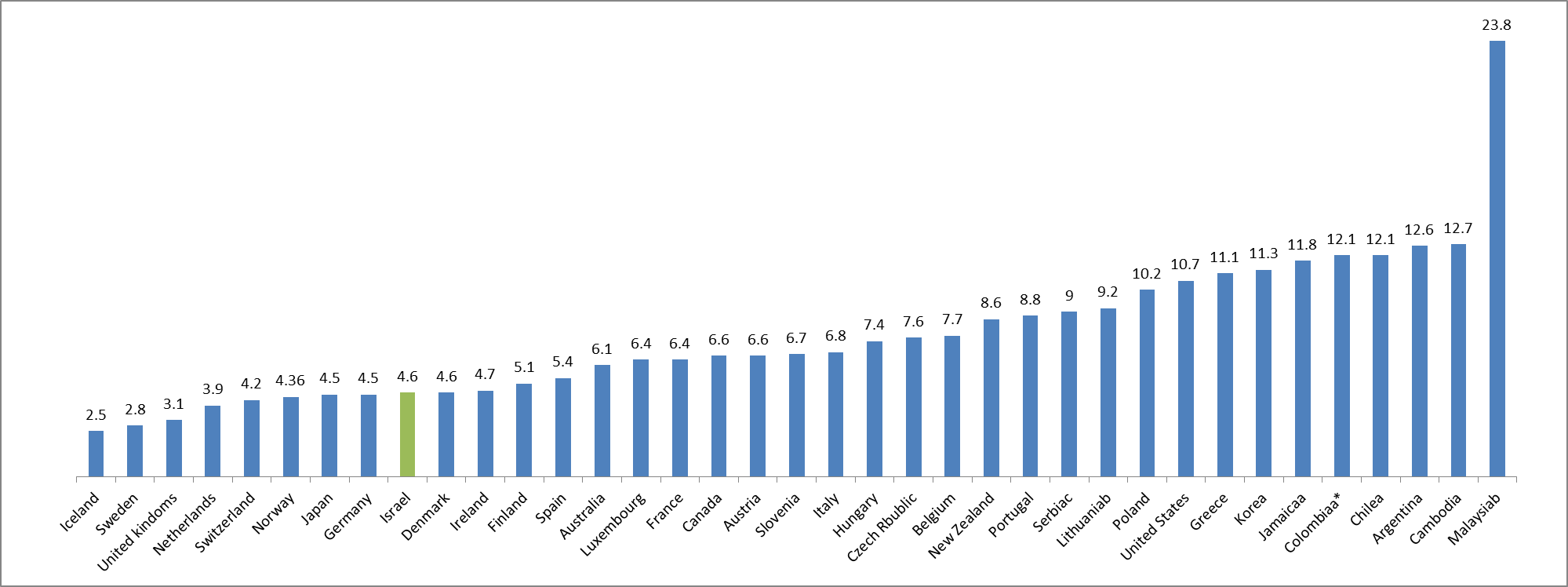 מטרות העל של האגף
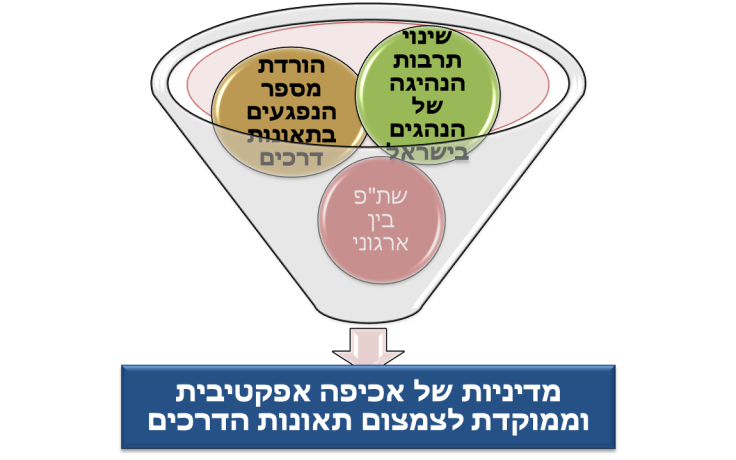 חזון אגף התנועה
"הקשה הוא מה שאפשר לעשות מיד
הבלתי אפשרי לוקח קצת יותר זמן"

ג'ורג סנטיאנה
מבנה ארגוני
ר' את"ן
ס' ר' את"ן
עוזר ר' את"ן
אמ"ש
ק' תלונות ציבור
מרכז הכשרות
יועץ ארגוני
את"ל
ק' שירות/מש"ל
את"ן מחוזי
דובר
ק' פיקוח ובקרה
ק' אג"ת
תקציבן
טכנולוגיה
מח' מו"פ ופרויקטים
מ' זרוע   מבצעית
מחלקת     תביעות
מחלקת            תנועה
ק' אג"מ
ימ"ר
סיירת אופנועים
סגן /       רמ"ד תביעות
מדור תעבורה
מדור מחקר
מפנ"א
קמב"צים
מדור ייעוץ וחקיקה
מדור נפגעי ת"ד
זרועות מבצעיות
יח' א-3 ומכשור אכיפה
משל"ט
מדור חקירות תנועה
יחידות תביעה
חו' מתנדבים
בוחנים
חו' פיתוח ובקרה
חו' תשתיות
מהנדסים
סך הכל 1,308 שוטרים
תפיסת ההפעלה
יעד הממשלה – צמצום מס' ההרוגים בת.ד. פחות מ-280 עד 2016
שירות- אמון הציבור
חקיקה
חינוך והסברה
תשתיות
אכיפה
טכנולוגיה
75% עירוני – יחידות במחוזות
25% בינעירוני – מתנ"א וסיירת ארצית
סיירת
תובעים
בוחנים
ימ"ר
עקרונות העבודה 2014-2015
יעדי מפנה את"ן עירוני/בינעירוני 2014-2015
יעד הממשלה:
 280 הרוגים עד 2016
מדיניות האכיפה
פעילות
הרתעה

מידיות
תאונות והרוגים

תוצאה
עקיפות
זכות קדימה
עצור
מסוכנות למשתמשי דרך
ירידה של 15%  בת"ד חמורות
שימועים על אתר
ירידה של 15%  בהרוגים
מיצוי תיקי תלת"ן
שכרות
נהיגה בפסילה
מטען חריג
מסוכנות הנהג
ירידה בת"ד ברחובות האדומים
מעצרים עד תום הליכים
חגורות
סלולרי
מהירות גבוהה
גורמות לתאונות
יעדים מקומיים
תאונות ונפגעים לפי קבוצות אוכלוסייה
תאונות חמורות
הרוגים
סה"כ 75%  מההרוגים
סה"כ 58%  מהחמורות
977
59
2,137
1,160
376
133
333
1,959
*ניתוח ת"ד 2011-2013
תאונות  דרכים לאורך השנים
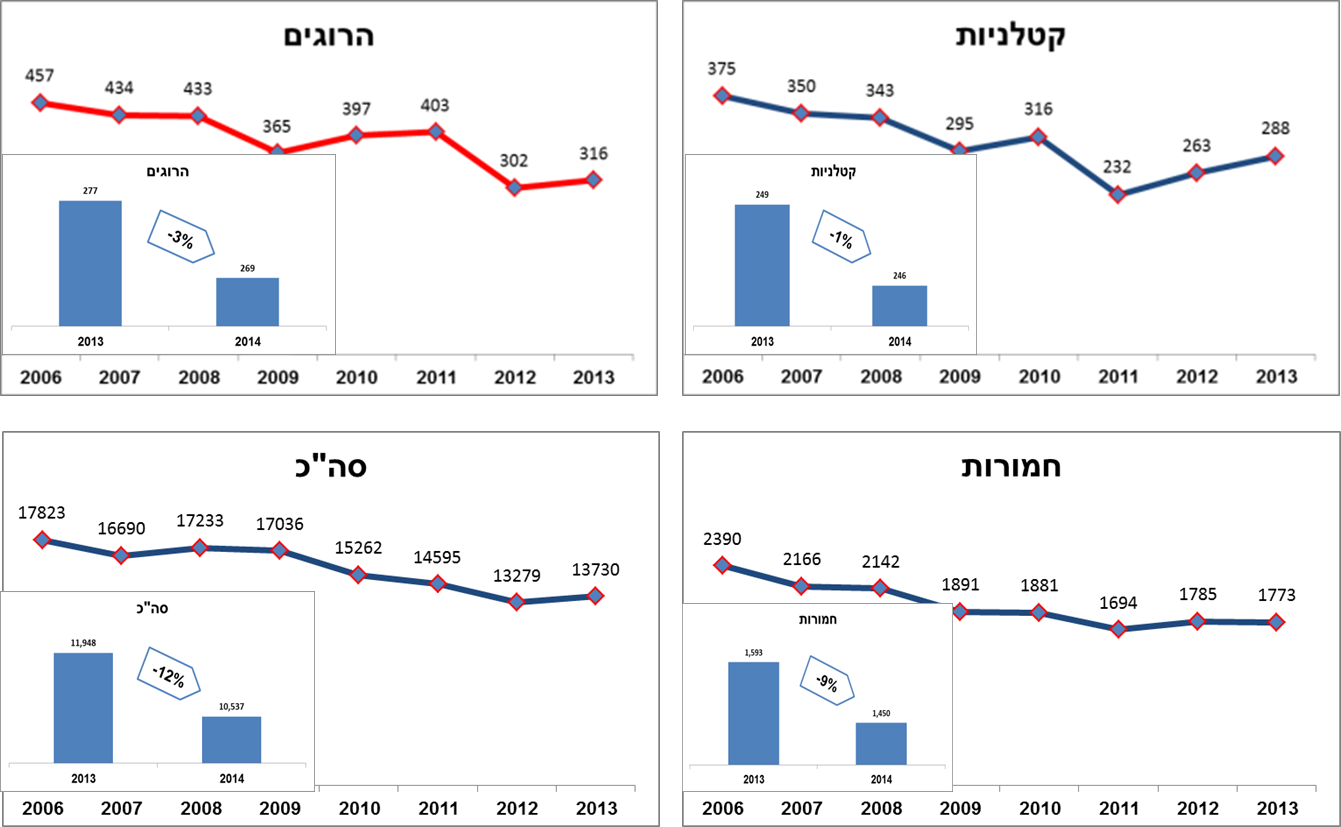 מיקוד באיכות על חשבון כמות
+82%
+77%
-74%
-30%
11
מידע ומחקר
תאונות במעורבות ה"ר בתחום הבינעירוני
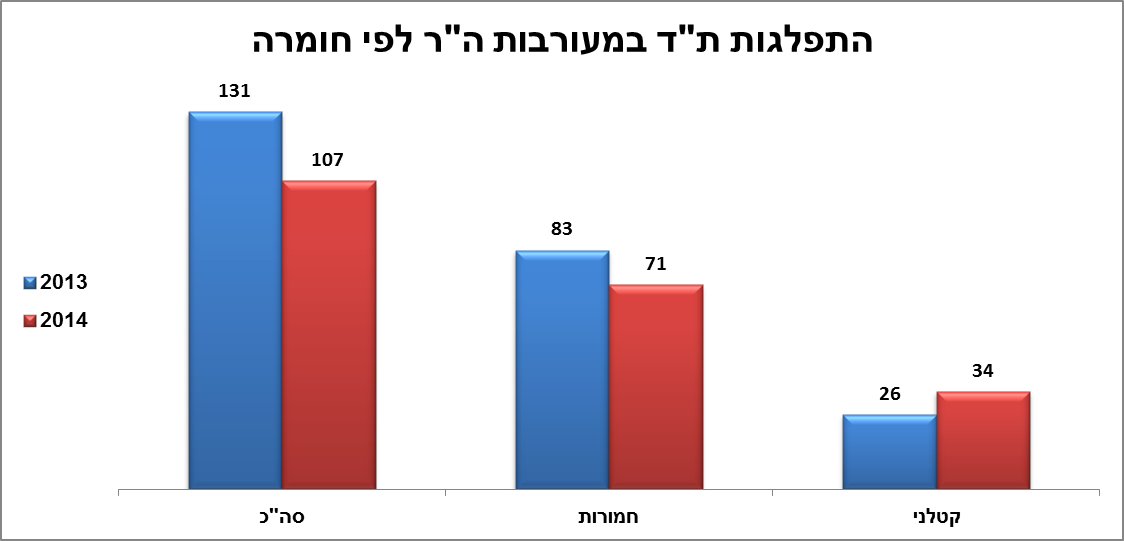 עלייה של 31% במספר התאונות במעורבות ה"ר בתחום הבינעירוני
התנהגות הולך רגל מהווה 57% מהקטלניות ו-45% מסה"כ התאונות
31% מהתאונות שאירעו בשול הדרך היו קטלניות במעורבות ה"ר שירד מהרכב
סיבות עיקריות  להתרחשות ת"ד
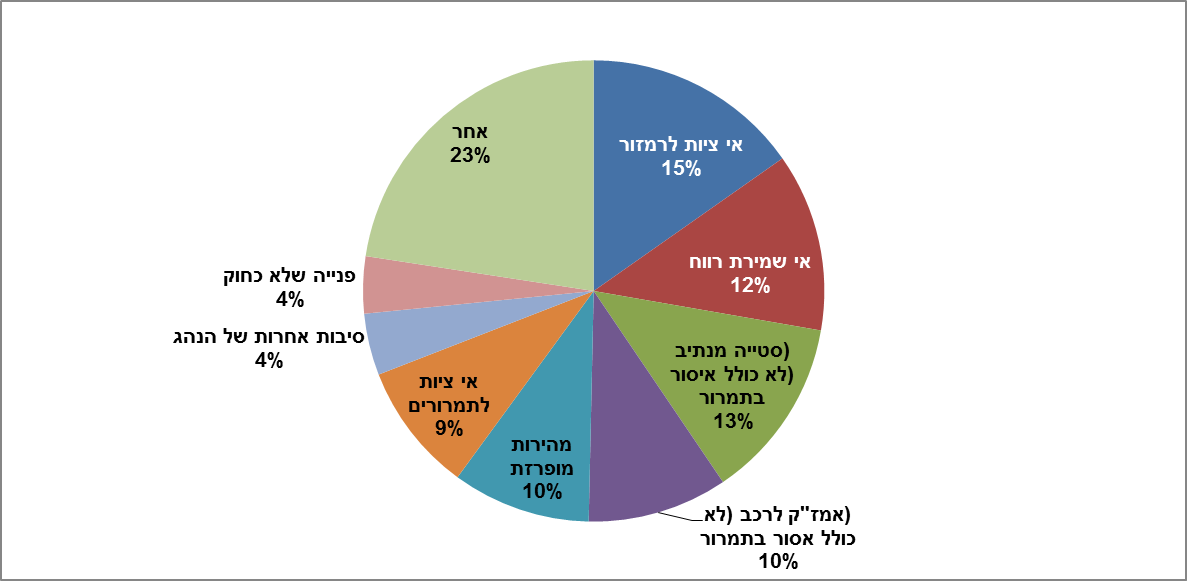 אכיפה נגד עבירות בטיחות כלי רכב
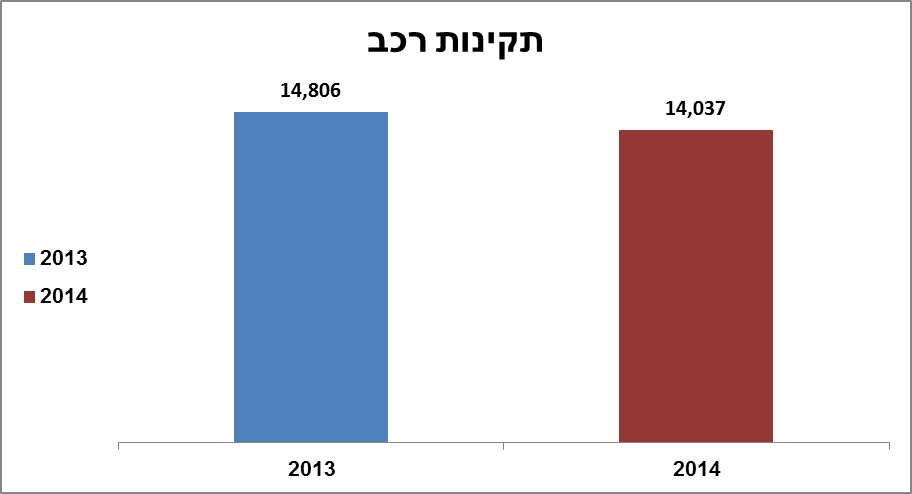 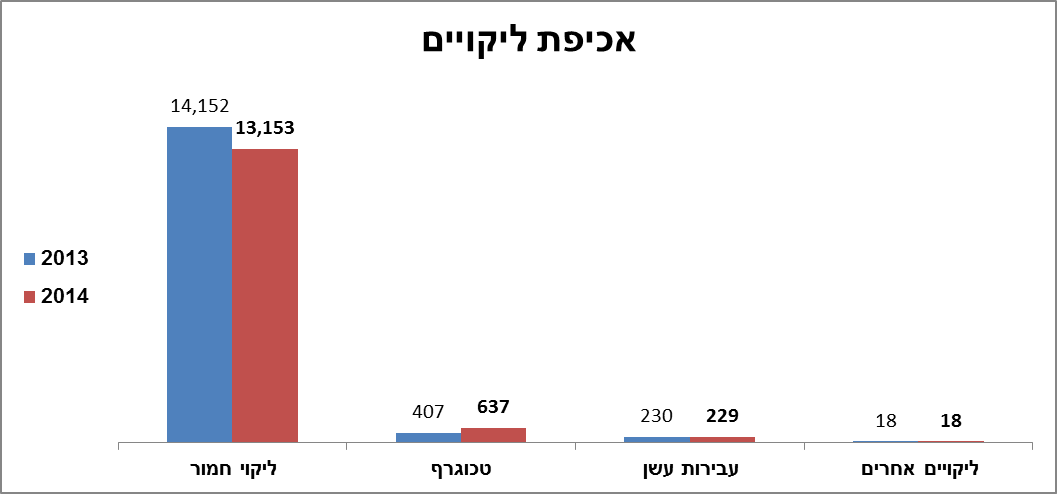 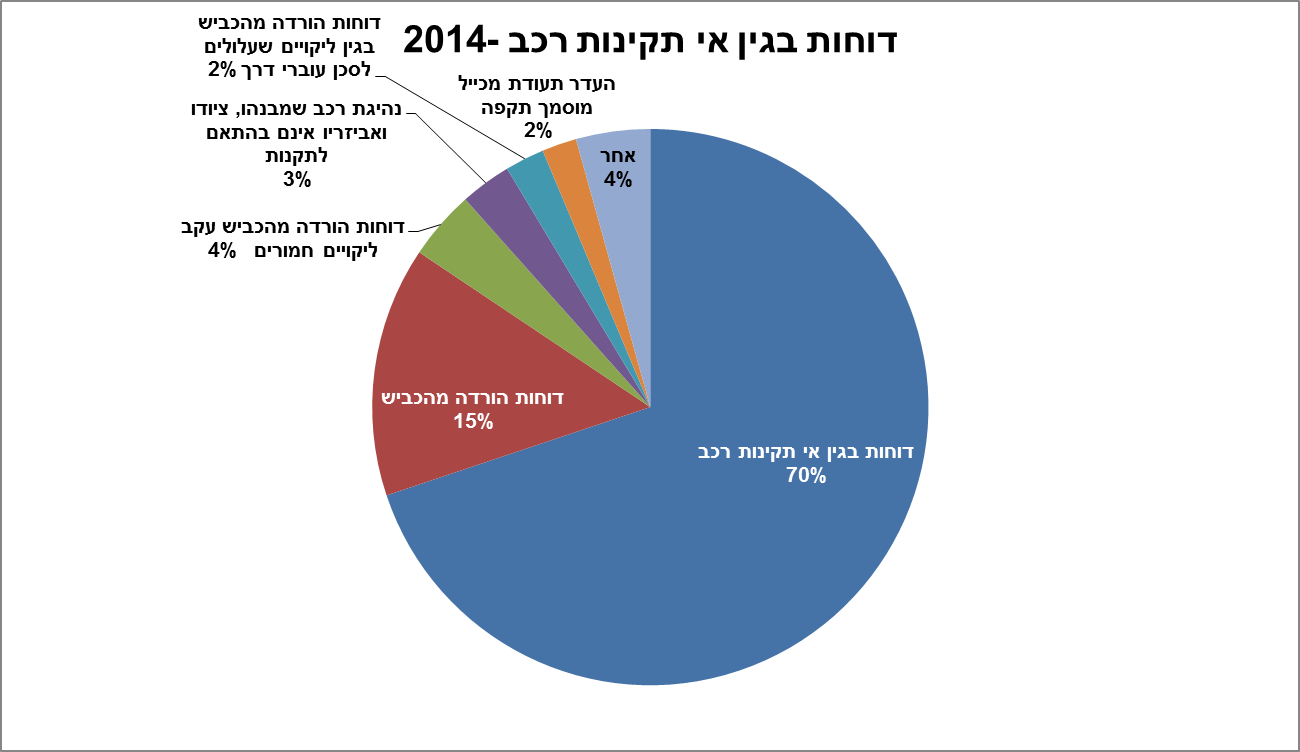 רבע מהדוחות מלווים בהורדה מהכביש
פעילות משרד התחבורה  בתחום  בטיחות רכב
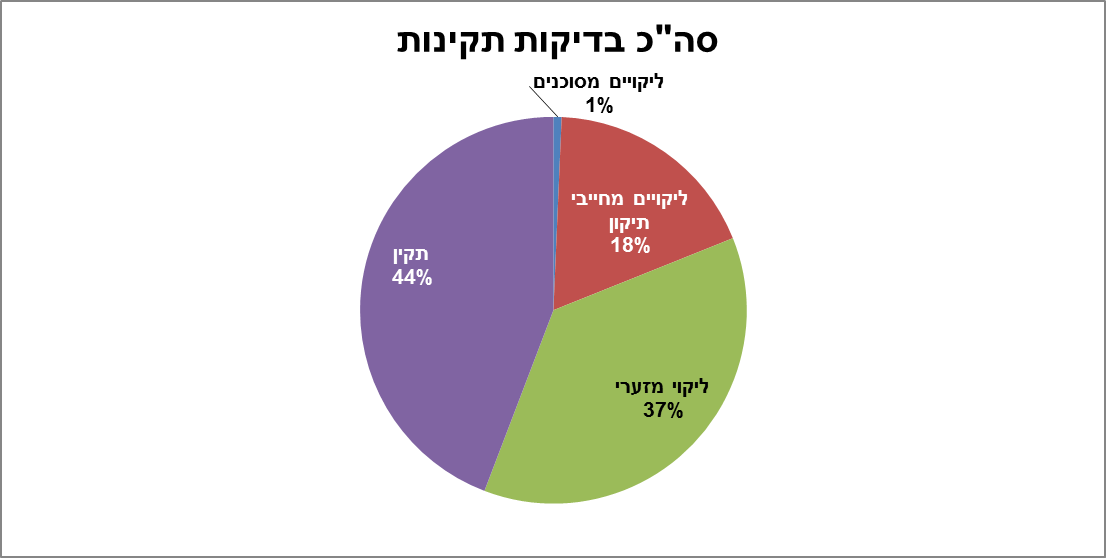 סה"כ כלי רכב שנבדקו 
18,728
פעילות משרד התחבורה  בתחום  בטיחות רכב
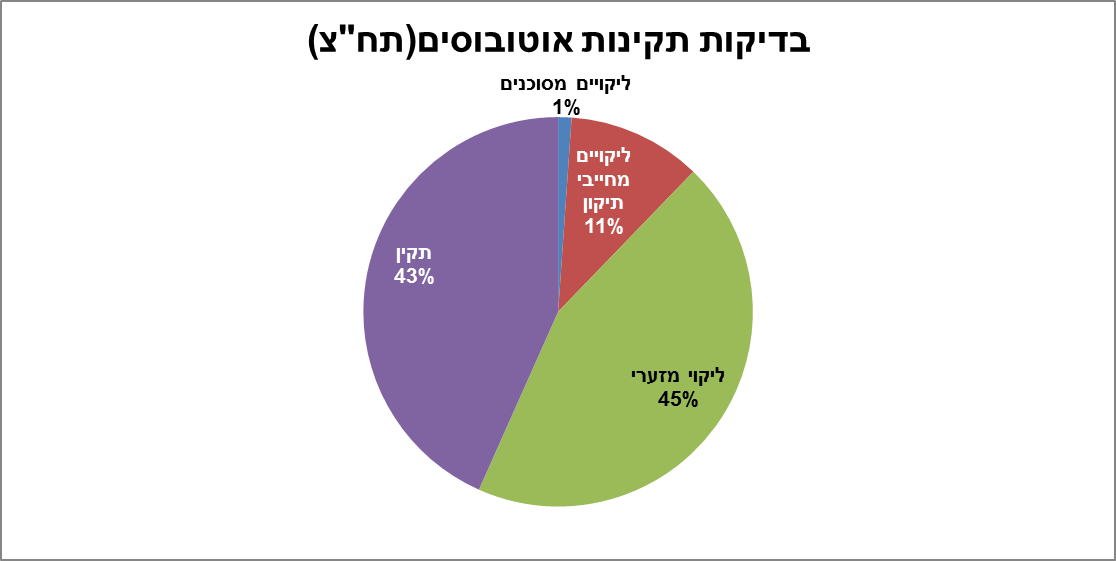 סה"כ כלי רכב שנבדקו 
180
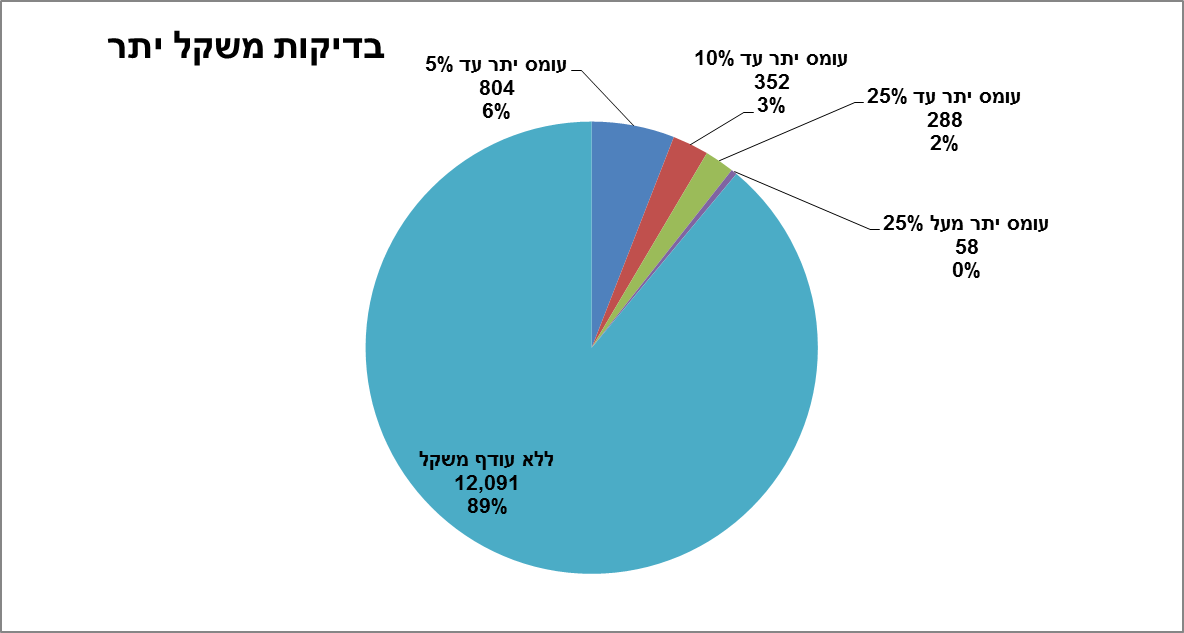 סה"כ כלי רכב שנבדקו 
13,593
פעילות משרד התחבורה  בתחום  בטיחות רכב
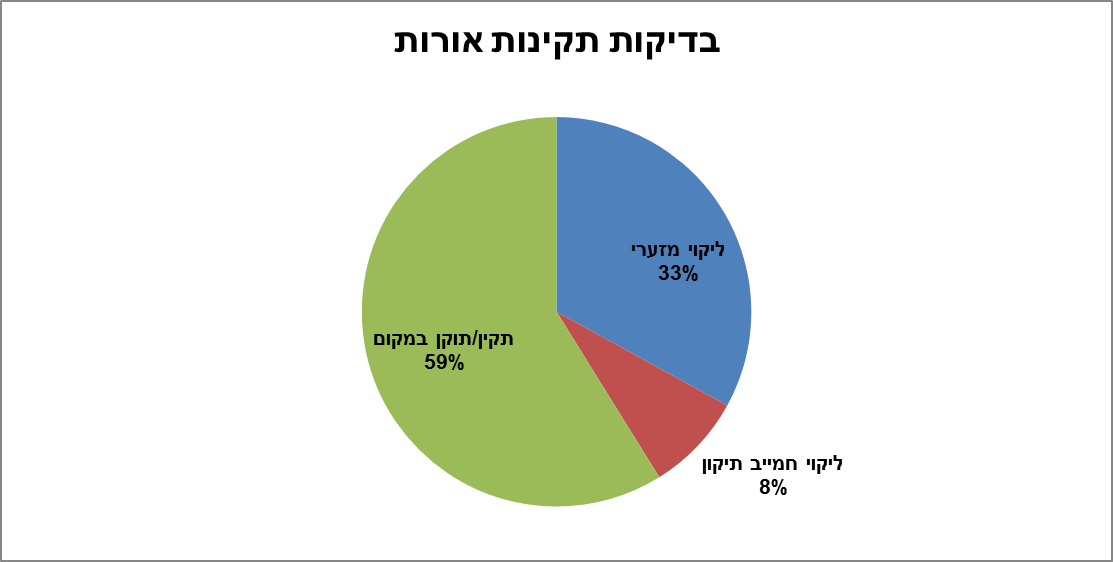 סה"כ כלי רכב שנבדקו 
294
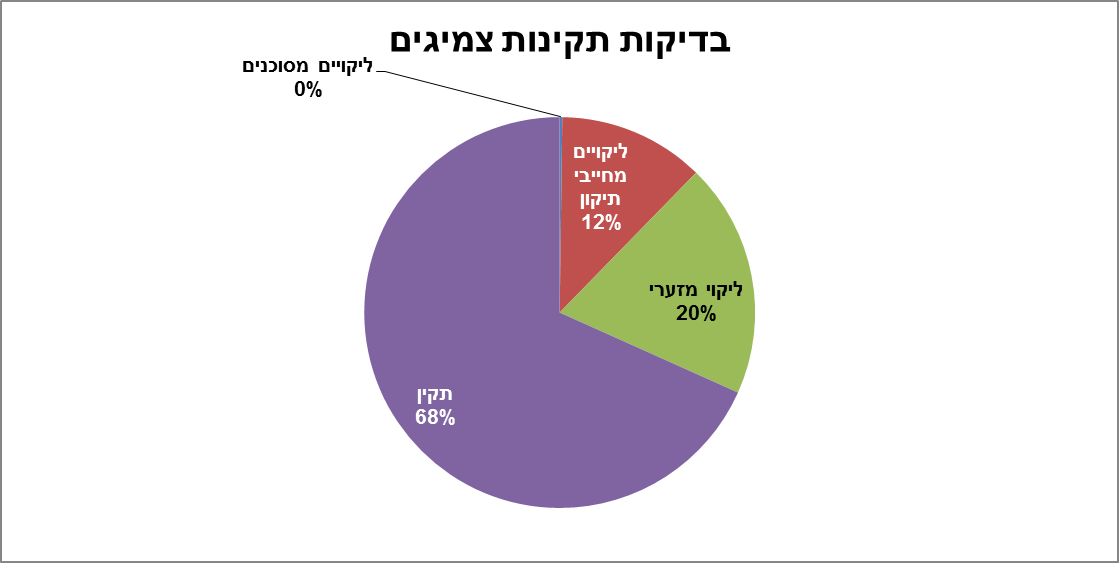 סה"כ כלי רכב שנבדקו 
927
המציאות בכבישי ישראל לפי עובדות
אי ציות לתמרור או רמזור גורמים ל-28% מהתאונות החמורות
הולכי רגל היו מעורבים ב-37%  מהתאונות החמורות
אי מתן זכות קדימה גרמה ל-61% מהפגיעות בהולכי רגל
המציאות בכבישי ישראל לפי עובדות (המשך)
מהירות מופרזת היא הסיבה ל-16% מהתאונות הקטלניות
אופנועים היו מעורבים ב-33% מהתאונות החמורות
נהגים צעירים היו מעורבים ב-47% מהתאונות הקטלניות
כלי רכב חדשים מעורבים בתאונות חמורות פי 1.5 מחלקם באוכלוסיית כלי הרכב
חזון טכנולוגי
אגף התנועה יפעל למניעת תאונות דרכים והגברת אפקטיביות האכיפה באמצעיים טכנולוגים חדשניים ומתקדמים
א'4
מצלמות על שוטר
משל"ט אחוד
ניתוח התנהגות רכב וה"ר
חיישנים ברכבים
טכנולוגיה קיימת ועתידית
ניתוח תחקיר אירוע
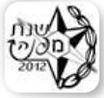 אפליקציית "אמת" לדקירת מיקום התאונה
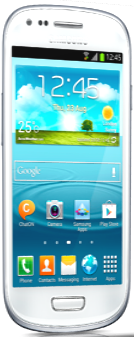 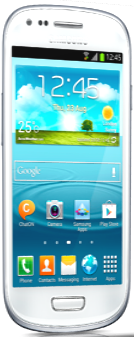 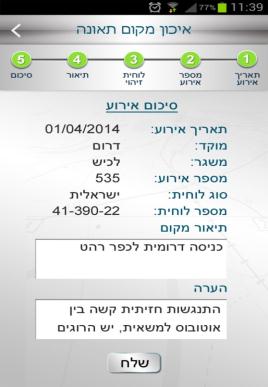 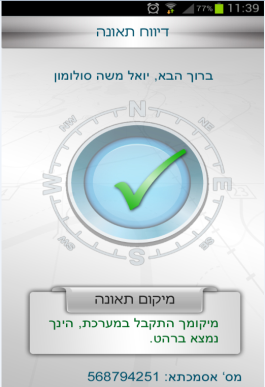 מדידת זירה
ב-GIS
24
אפליקציות לשימוש פנים משטרתי/אירגוני
אפליקציית חנ"א (חבילת נוסחי אישום)
 אפליקציה שמיועדת לכלל השוטרים ותיתן אפשרות לחפש סעיפים אישום לפי קטגוריות לפי שם או תמרורים. אמורה לעלות בתחילת  2015.
אפליקציית מסרים משטרתיים 
אפליקציה מיועדת לכלל האזרחים באמצעותה יימסרו ע"י דוברות את"ן ומשל"ט את"ן הודעות רלוונטיות למשתמשי הדרך בארץ.
אפליקציית הרשאות כניסה למורשים באירועים מבצעיים גדולים
מיועד לשוטרים שעומדים במחסומים באירועים גדולים(מבצע מירון) ומאפשרת קבלת אינדיקציה אודות כלי רכב מורשים להיכנס בזמן אמת ע"י הקשת מס' רכב לבדיקה.
אפליקציית מיקוד מתן דוחות 
מיועד לשוטרים רושמי הדוחות, בהתאם למדיניות ר' את"ן.
אפליקציות לרשות האזרחים
אפליקציית מיקומם של מצלמות א'3 הפרוסות ברחבי הארץ 
מיועדת להראות בזמן אמת את מיקומי כל עמדות ומצלמות א-3 (באמצעות קואורדינטות). האפליקציה תתקיים גם בסביבת אינטרנט ותאפשר גישה לכל תיק עמדה רלוונטי באינטרנט.
אפליקציית כבישים אדומים 
 אפליקציה האמורה למפות  את כלל ה"כבישים האדומים" הן בערים והן בכבישים בינעירוניים
אפליקציית תוכנית שבועית (מבצעים אירועים, עבודות בכביש וכו')
  הזנה שבועית של העבודות והחסימות המתוכננות לשבוע הקרוב בכבישי הארץ על מנת לידע את כלל משתמשי הדרך.
אפליקציית מיקום ניידות מודדות מהירות
 מיועדת להראות בזמן אמת את מיקומי כל הניידות אוכפות תוך שימוש במצלמות , באמצעות קואורדינטות .
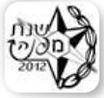 "תמונת נוף"
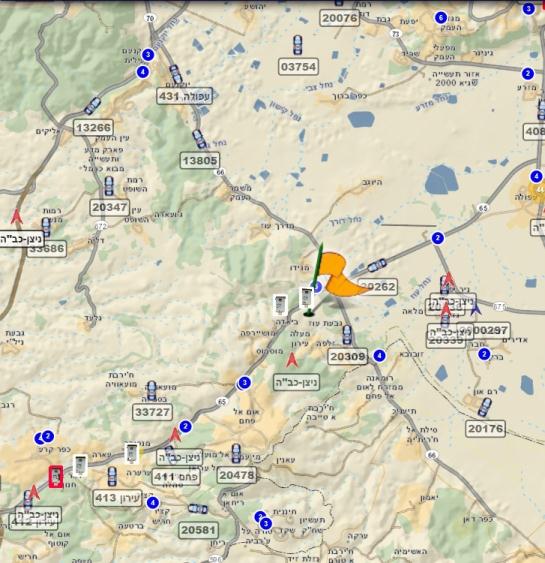 מדידת זירה
ב-GIS
27
פיקוח ובקרה –דו"ח מנהלים
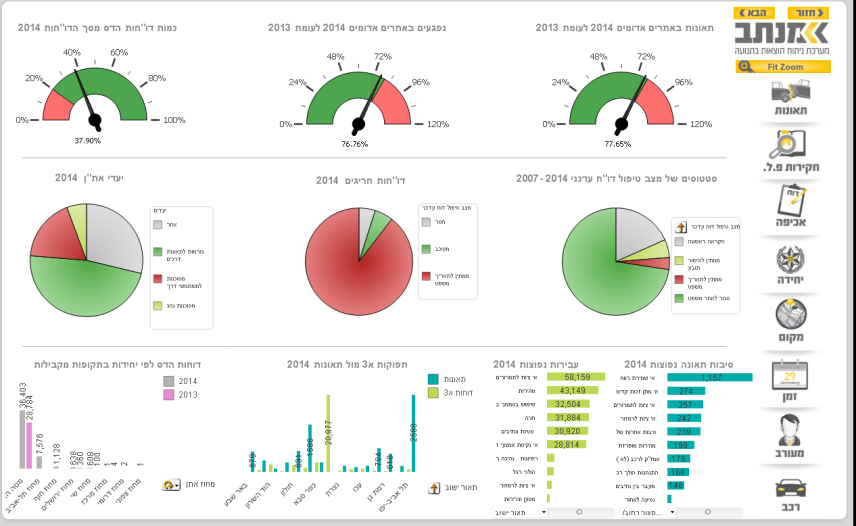 פיקוח ובקרה - ע"י ניטור אכיפה
תובנה
אכיפת יתר במשמרת זו– ניתן להעביר סד"כ למשמרות אחרות
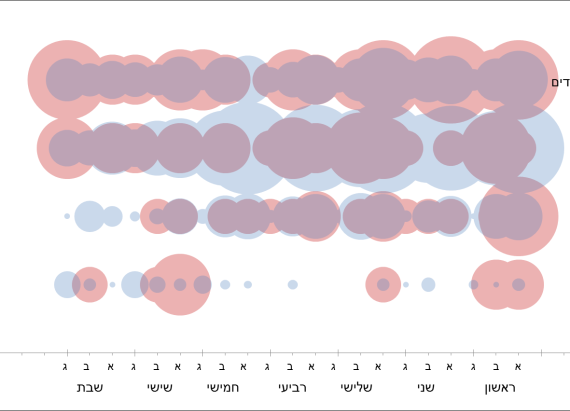 "אכיפת יתר"-  לא אפקטיבי
"אכיפת חסר"-  לא אפקטיבי
מחקר ניתוח מסלול הדו"ח(פרויקט תלפיות)
ניתוח מסלול הדו"ח
סה"כ דו"חות: 586,280 (2012), 625,434 (2013)
תובנות:
כשליש מהדו"חות שהגיעו למשפט – מבחירה של הנהג ("ברירת משפט")

לאחר 3 שנים, בית המשפט לא סיים לטפל בכל הדו"חות של 2012

כל שנה ה"חוב" של בית המשפט גדל.
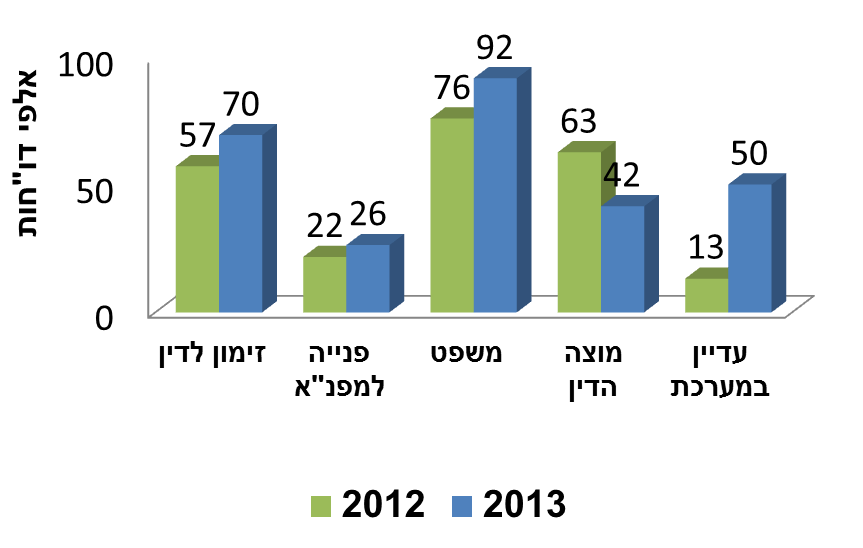 צוואר הבקבוק – בתי המשפט
התייעלות פרוצדוראלית
שרות לציבור
מערכת ממוחשבת IVR
מערכת ניהול תורים במש"ל
שקיפות
מערכת ממוחשבת IVR
מערכת מענה קולי אוטומטי פועלת 24/7 נותנת מענה  בשפות עברית , ערבית, אמהרית, אנגלית ורוסית
המערכת הוכנסה לפעילות בחודש אוגוסט 2013
המערכת מזהה שאלות קוליות ונותנת מענהלנהגים בכל פנייה בנושא דוחות תנועה
מרגע כניסתה לפעילות המערכת צמצמה לרבע את כמות השיחות הנכנסות למוקדנים
בעתיד המערכת תשמש ככלי למידה וניתוח נתונים  למדור פניות נהגים ולאגף התנועה
המערכת "לומדת" ומתייעלת כל הזמן
IVR - פילוח לפי שפות 2013
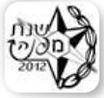 IVR – התפלגות שיחות
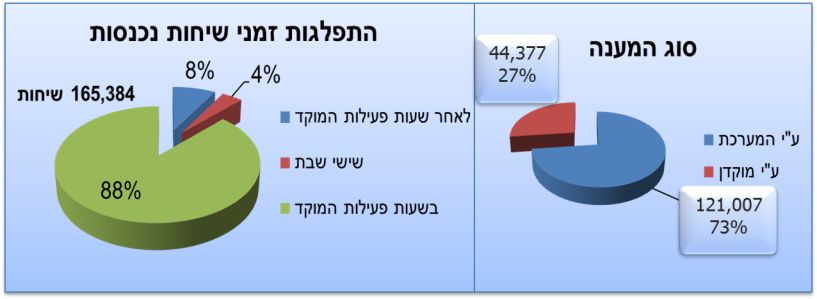 מערכת לניהול תורים - המטרה
שיפור השירות לאזרח המגיע למש"ל תנועה ע"י סדר וארגון, ניהול ובקרה.
העלאת הערך המוסף של מרכז השירות לאזרח.
העלאת המודעות בקרב האזרחים לאופי עבודתה של המשטרה באמצעות סרטוני תדמית וערוצי תקשורת ומידע.
מערכת לניהול תורים - אופן פעולה
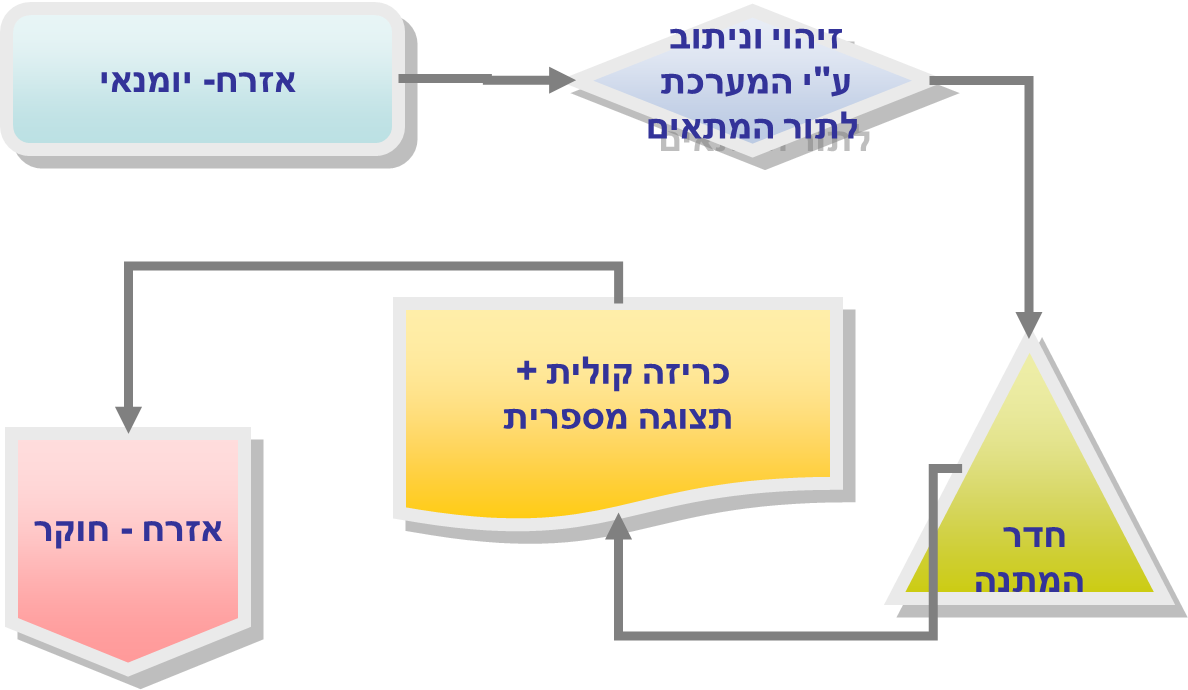 מערכת לניהול תורים - יתרונות
סדר וארגון במש"ל
פיקוח ובקרה על עמדת יומנאי וחוקר
קבלת התרעות ע"פ קריטריונים שנקבעו מראש לעמדת מפקד על מספר ממתינים ועל זמן המתנה במש"ל
הפקת דוחות סטטיסטיים בזמן אמת או לפי תקופה:
זמן המתנה ממוצע של אזרח בתחנה
מספר אזרחים ממתינים במש"ל
משך זמן טיפול - אזרח-חוקר
עמדת משוב - מילוי משובים ע"י האזרחים
שקיפות נתונים
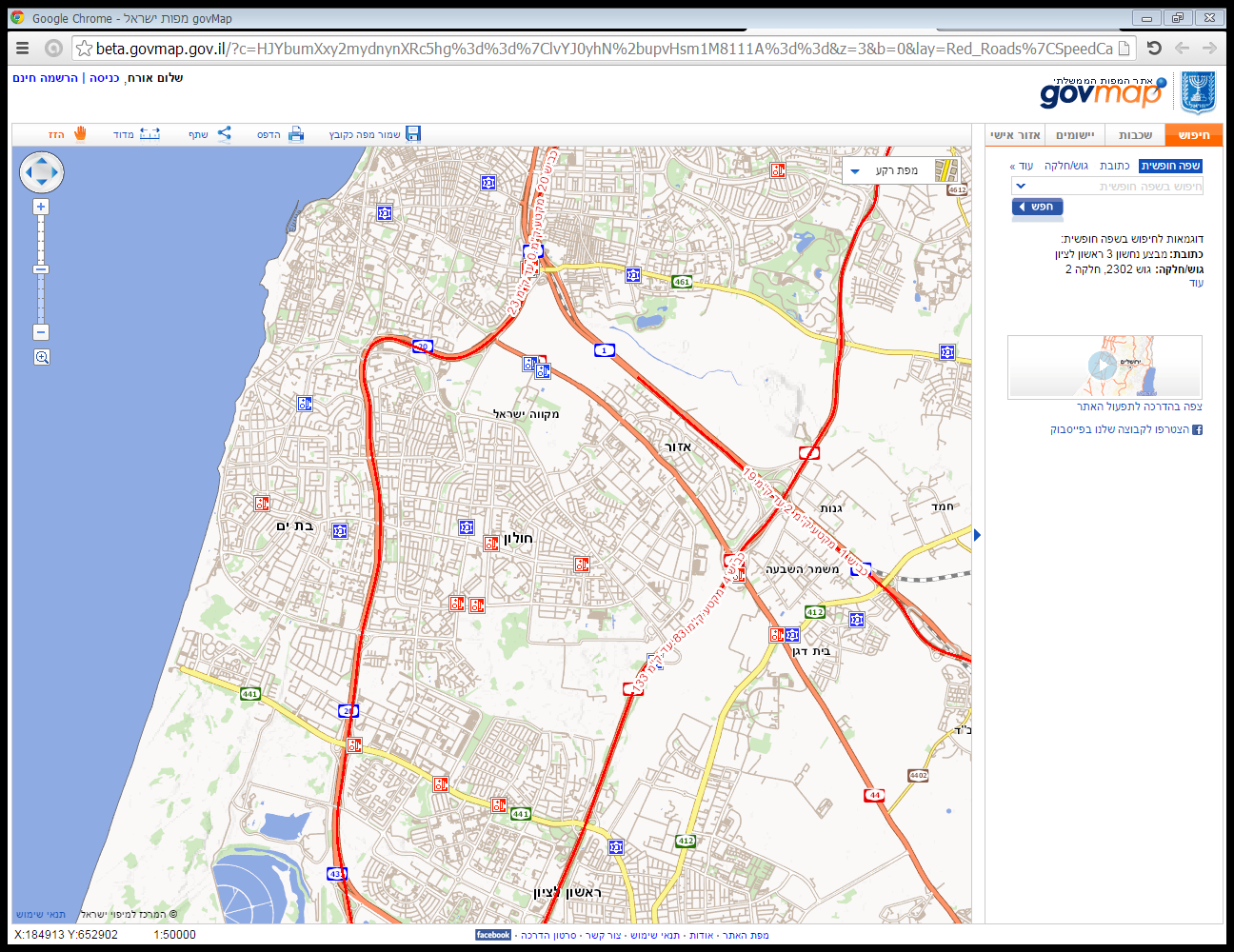 תחנות משטרה
מצלמות
כבישים אדומים
א3(אכיפה אלקטרונית אוטומטית)מצלמות מצילות חיים
סך דוחות א3 ע"פ סוג דוח ועבירה
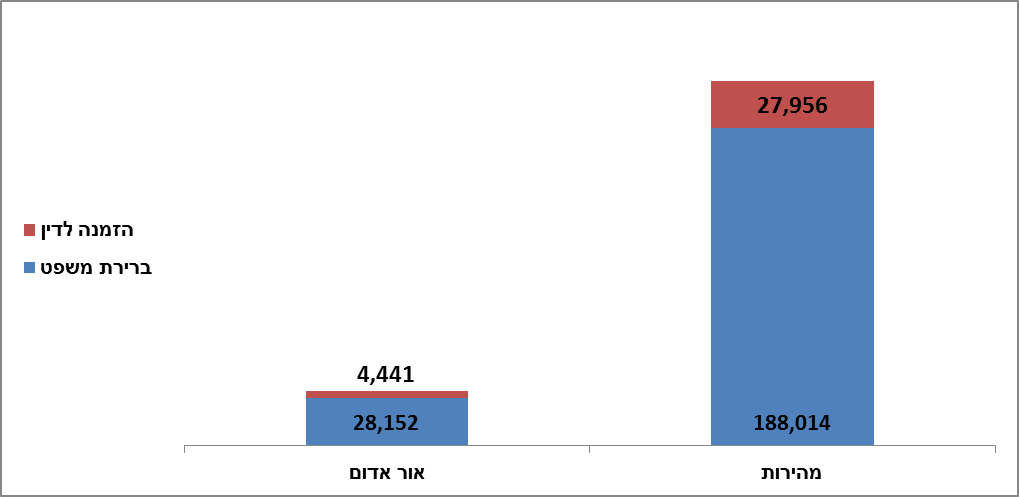 215,970
32,593
כל תקופת הפרויקט
מרץ 2012 עד נובמבר 2014
פיתוחים ושיפורים
פיתוח מודלים מתמטיים לקביעת מיקום עמדות, מצלמות וספי אכיפה
בדיקת רמות אכיפה שונות בעמדות א3 – (נמיר / רוקח).
פיתוח מערכת בינה עסקית המשלבת מספר מאגרי מידע (ספירות תנועה, מהירויות, דוחות - מסלול הדוח ותאונות) לכריית מידע.
נתוני דוחות ממצלמה ברוקח/נמיר
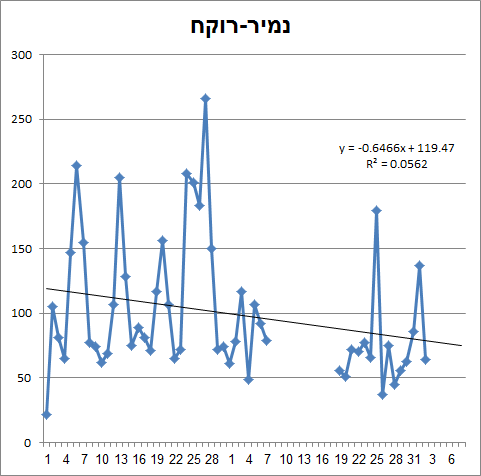 התקופה: 1.9.14 – 8.11.14:

5,215 דוחות.
אכיפה ממוצעת ליום בכל התקופה – 100 דוחות.
קיימת "למידה".
יש הפסקות באכיפה.
ה"שיאים" בד"כ בימי ראשון.
נובמבר2014
ספטמבר 2014
אוקטובר2014
מערכת מידע עסקית
נתוני נסועה ומהירויות לפי מצלמה
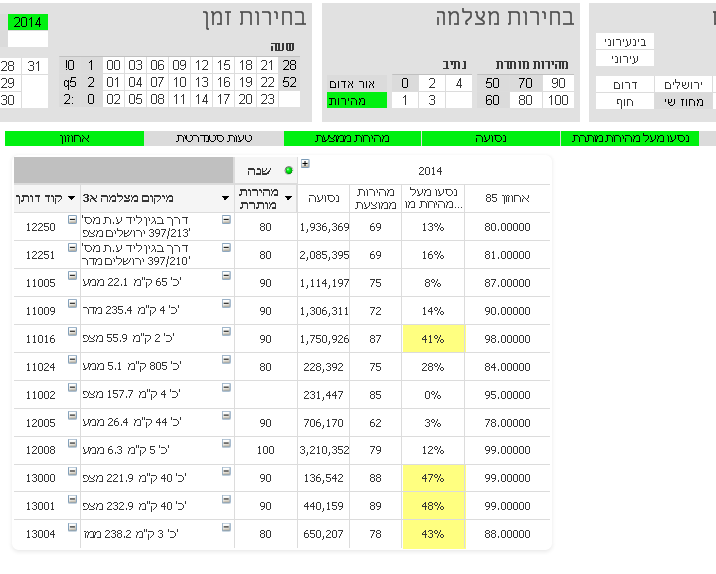 נתוני דוחות א3 – השנה מול שנה קודמת
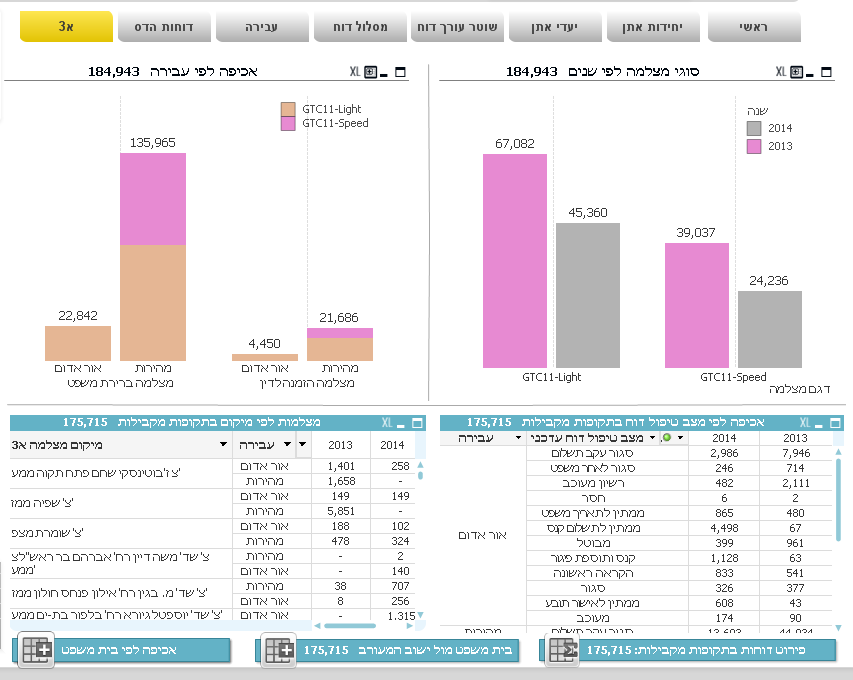 אכיפה בנת"צ
כביש 20 ממחלף חולות עד מחלף צומת חולון חולק לשישה מקטעים. מנתוני הספירות שבוצעו בסוף שנת 2013 עולים הנתונים הבאים
בנתיב השמאלי נסעו בשעות האסורות (06:30 – 09:00) כ- 3,600 כלי רכב אסורים לנסיעה (פרטיות, מסחריות, משאיות) במצטבר מכל המקטעים לשעה אחת. (60 דוחות בדקה)
אכיפה לא ממוכנת בנת"צים ע"י שוטרי תנועה הנה מוגבלת ובעייתית (בטיחותית ואפקטיבית).
משרד התחבורה החליט על ניסוי בשלושה כבישים: 2, 443 ו-20
האכיפה תתבצע באמצעות טכנולוגיה א' 3 : 30 מצלמות ו- 50 עמדות אכיפה
אכיפה מפגשי מסילת רכבת-כביש
לאור מאות אירועי שבירת מחסומי רכבת ע"י כלי רכב הוחלט
לבצע אכיפה על כלי הרכב שלא יעצרו באור אדום לפני מחסום הרכבת. (רמזור מקדים לרמזור המחסום)
האכיפה תתבצע באמצעות טכנולוגית א'-3: 15 מצלמות ו- 40 עמדות אכיפה
מפנ"א(מרכז פניות נהגים ארצי)
דוחות ופניות לפי סוג הדוח
ב-30% מהדוחות שהופקו באמצעות א3 יש פניות למפנ"א לעומת 9% בשאר הדוחות
סך דוחות
696,164
סך פניות
אחוז דוחות א3 בהם יש פניה למפנ"א
ירידה בהגשת בקשות להסבת דוחות א'3
2013
2014
נתוני 2014 עד נובמבר
מספר פניות לדו"ח
ב- 42% מכלל דוחות א3, יש יותר מפניה אחת (לעומת 18% לדוחות ידניים).

 מספר הפניות בדוחות א'3 נע בין 1 ל-12
דוח א3
דוח ידני
נתוני 2013
פניות ליחידת מפנ"א (בהקשר ל-א3)
הסבת דוחות - המצב הקיים
סביבת דותןהפקה ומשלוח דוח לחברת השכרה
סביבת א/3
פענוח עבירה
חב' השכרה  
מעבירה פרטי השוכר 
למפנ"א
הסבה ע"ש העובד מחזיק הרכב
קליטת פניה   ומסמכים
במע' המשטרה
חב' אימג'סטורבית סריקה
מפתוח פניה
תהליך חיצוני
החב' ששכרה את הרכב 
מעבירה פרטי מחזיק הרכב
למפנ"א
הסבה והפקת דוח ע"ש החברה ששכרה
את הרכב
תהליך פנימי
הסבת דוחות - תהליך ריפורט
סביבת א/3
פענוח עבירה
סביבת דותןהפקה ומשלוח דוח לחברת השכרה
השכרה/רייפורט
שליפת פרטים והעברת מסמכים
למפנ"א
בית הסריקה
מפתוח פניה
קליטת פניה + מסמכים
שיבוץ פניה לעובד פניות
תהליך פנימי
תהליך חיצוני
אפשרות  א
אפשרות  ב
הסבת דוחות –תהליך ריפורט
אפשרות  ב
אפשרות 
א
חב' רייפורט מעבירה את פרטי החברה השוכרת
חב' ריי-פורט מעבירה את פרטי הנהג המחזיק בפועל
עובד פניות
עובד פניות
הסבת הדוח ע"ש החברה
הסבת הדוח על שם המחזיק
בפועל
קבלת פרטי המחזיק מהחברה
הסבת הדוח ע"ש המחזיק
אתר אינטרנט משולב לחב' הליסינג והאיגוד
המטרה
פיתוח מאגר אינטרנט משולב  לשיפור התהליך הסבת דוח
השיטה
הקמת מאגר באינטרנט לחברות ההשכרה /הליסינג 

הקמת מאגר באינטרנט לחברות באיגוד ארגון התחבורה ששוכרים את הרכבים מחב' הליסינג.
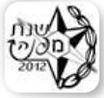 חקיקה מובילה בעבירות מסכנות חיים
כיוונים להמשך